বিসমিল্লাহির রহমানির রহিম
¯^vMZg
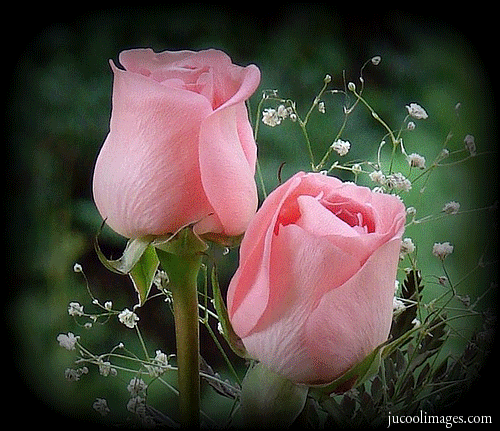 cvV`v‡b
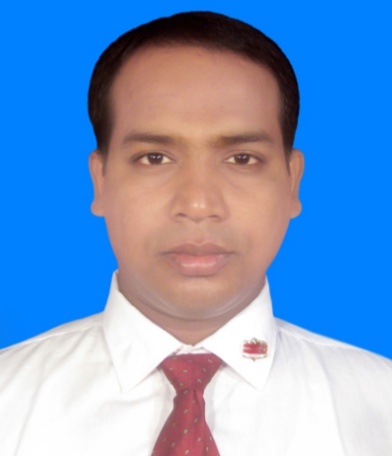 Avãyjøvn Avj gvgyb
cÖfvlK
Bmjv‡gi BwZnvm I ms¯‹…wZ wefvM
mvZÿxiv w`ev-‰bk K‡jR, mvZÿxiv|
মোবাইল নং- ০১৭৪৬ ৪৮৩০৮৩
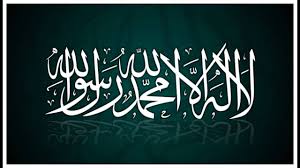 cvV cwiwPwZ
শ্রেনী: একাদশ
বিষয় কোর্ড: ২৬৭
অধ্যায় : দ্বিতীয়
বিষয়: ইসলামের ইতিহাত ও সংস্কৃতি, ১ম পত্র
ছবিতে আমরা কি বুঝতে পারছি ?
মক্কা শরিফ
ছবিতে আমরা কি বুঝতে পারছি ?
মদিনা শরিফ
মহানবি’র (স:) স্বাগত জানায়
মানচিত্রে মক্কা থেকে মদিনা
আজকের পাঠ শিরোনাম--
মহানবী হযরত মুহাম্মদ (স:) এর মদিনায় হিজরত
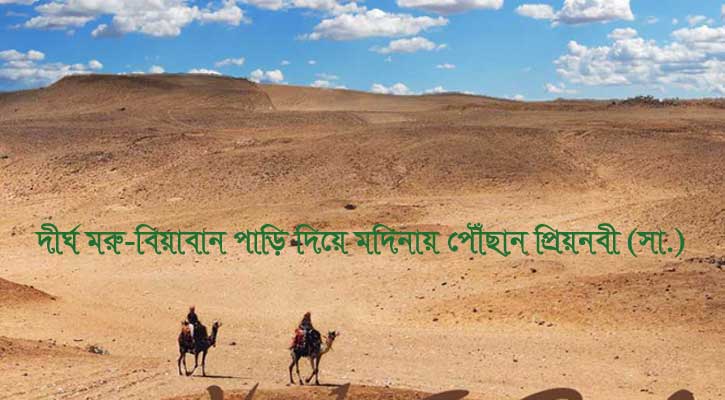 শিখন ফল
এই পাঠ শেষে শিক্ষার্থীরা-
১ - হিজরত শব্দের অর্থ বলতে পারবে।
২ - হিজরত কি ব্যাখ্যা করতে পারবে।
৩ - হিজরতের কারণ বর্ণনা করতে পারবে।
৪ - হিজরতের ঘটনা বর্ণনা করতে পারবে।
হিজরত কী?
'হিজরত' আরবি শব্দ। আরবি 'হিযরা' শব্দ থেকে 'হিজরত' শব্দটির উৎপত্তি। 
	
	শব্দটির অর্থ সম্পর্কোচ্ছেদ করা, প্রস্থান বা গমন করা ইত্যাদি। অর্থাৎ একস্থান থেকে অন্যস্থানে যাওয়া বোঝাতে হিযরা শব্দটি ব্যবহৃত হতে পারে।

	ইসলামের পরিভাষায় মহানবি হযরত মুহাম্মদ (স:) ৬২২ খ্রিস্টাব্দে জন্মভূমি মক্কা থেকে মদিনায় গমনকে হিজরত বলা হয়।
হযরত মুহাম্মদ (স:) এর মদিনায় হিজরতের কারণঃ-
মক্কাবাসীদের অমানবিক নির্যাতনঃ- কুরাইশরা মনে করত, ইসলামের প্রভাব বৃদ্ধির ফলে তাদের প্রভাব কমে যাবে। তারা মহানবি (স:) কে নিজেদের প্রতিবন্ধক মনে করে তাঁর ওপর অমানবিক নির্যাতন চালায়।

মনস্তাত্ত্বিক কারণঃ- পৃথিবীর ইতিহাসে দেখা যায়, কোনো নবি বা সংস্কারক মনীষী তার স্বদেশবাসী কর্তৃক সম্মানিত হননি। মহানবি (স:) এর ক্ষেত্রেও এর ব্যতিক্রম হয়নি। তিনিও মক্কায় অত্যাচার ভোগ করেন। কিন্তু মদিনাবাসী সম্মান দিয়ে মদিনায় আমন্ত্রণ জানায়।
হযরত মুহাম্মদ (স:) এর মদিনায় হিজরতের কারণঃ-
আল-আকাবার শপথঃ- আওস ও খাযরাজ গোত্রের ১২ জন লোক ৬২১ খ্রিষ্টাব্দে এবং পরের বছর ৭৫ জন মদিনাবাসী ইসলাম গ্রহণ করেন। তারা আকাবা পাহাড়ের পাদদেশে  রাসূল (স:) এর হাতে বায়াত গ্রহণ করে মদিনায় হিজরতের আহবান জানান। 

পরিবেশগত কারণঃ- মক্কাবাসীরা শুষ্ক ও উষ্ণ আবহাওয়ার জন্য রুক্ষ ও বদমেজাজি ছিল। অপরদিকে শস্যশ্যামল ও সুশীতল আবহাওয়ার জন্য মদিনাবাসী অপেক্ষাকৃত শান্ত স্বভাবের ছিল।
হযরত মুহাম্মদ (স:) এর মদিনায় হিজরতের কারণঃ-
মদিনার ধর্মীয় অবস্থাঃ- মদিনার পৌত্তলিকতা, জড়বাদ, খ্রিষ্টানদের ত্রিত্ববাদ অধিকাংশ মদিনাবাসী পছন্দ ছিল না। এ কারণে রাসূল (স:) এর প্রচারিত ধর্ম ও জীবনাদর্শ উত্তম মনে করে তাঁকে আমন্ত্রণ জানায়।
 
আত্মীয়তার সম্পর্কঃ- মহানবি (স:) এর পিতা আব্দুল্লাহ এবং পূর্বপুরুষ হাশিম মদিনায় বিয়ে করেছিলেন। মদিনাবাসীর সাথে আত্মীয়তার সম্পর্ক মহানবি (স:) কে হিজরতের অনুপ্রেরণা দেয়।
হযরত মুহাম্মদ (স:) এর মদিনায় হিজরতের কারণঃ-
হত্যার পরিকল্পনাঃ- কুরাশইদের বাধা সত্ত্বেও ইসলাম প্রসার লাভ করলে তারা মহানবি (স:) কে হত্যার পরিকল্পনা করে। কুরাশইরা একটি হত্যাকারী দল গঠন করে। মহানবি (স:) তাদের এ পরিকল্পনা জানতে পেরেছিলেন। 

আল্লাহর নির্দেশ লাভঃ- এরূপ পরিস্থিতিতে আল্লাহ তায়ালা ওহির মাধ্যমে মহানবি (স:) কে মক্কা ছেড়ে মদিনায় হিজরত করার নির্দেশ দেন। এর পরিপ্রেক্ষিতে তিনি হিজরত করেন।
আল্লাহর কৌশল
রাসূল (স:) কে হত্যার সিদ্ধান্ত হলে ওহির মাধ্যমে নিজ শয্যায় ঘুমতে নিষেধ করা হয়। রাসূলুল্লাহ (সঃ) আবুবকর (রাঃ) এর সাথে হিজরতের সময়-সূচী আলোচনা করেন। আবুবকর (রাঃ) পূর্ণ প্রস্তুতি গ্রহণ করেন।

	রাত্রে রাসূলুল্লাহ (সঃ) হযরত আলীকে তাঁর বিছানায় ঘুমতে বলেন। কুরাইশরা রাসূল (সঃ) এর বাড়ি ঘিরে রাখে। মহানবী (স:) একমুস্টি মাটি নিয়ে দোয়া পড়ে ‘ফু’ দেন এবং শত্রুর দিকে ছিটিয়ে দেন। আল্লাহপাক শত্রুদের দৃস্টিশক্তি ছিনিয়ে নেন। এই সুযোগে মহানবী (স:) বেরিয়ে আসেন।
পাহারায় রত কুরাইশগণ
পাহারাদার কুরাইশরা ভোরে মহানবী’র (স:) বিছানায় হযরত আলীকে পেয়ে চরম রাগান্বিত হন। তারা মুহুর্তে চারিদিকে লোক পাঠিয়ে দেয় এবং ১০০ টি উট পুরস্কার ঘোষণা দেয়া হয়। 

তারা খুঁজতে খুঁজতে গুহার মুখে চলে আসে। তাদের আগমনের পদধবনি পেয়ে হযরত আবু বকর (রা:) চিন্তিত হয়ে পড়েন। মহানবী (স:) তাকে সান্তনা দিয়ে বলেন, আল্লাহ তাঁদের সাথে আছেন।
হিজরতের ঘটনা
৬২২ খ্রিস্টাব্দের ২৪ শে সেপ্টেম্বর মহানবি হযরত মুহাম্মদ (স:) কুরাইশদের হাত থেকে ইসলাম, মুসলমান ও নিজেকে রক্ষার জন্য আল্লাহ কর্তৃক প্রত্যাদেশ লাভের পর মদিনায় হিজরতের চূড়ান্ত সিদ্ধান্ত গ্রহণ করেন। 

	হযরত আবু বকর (রা) কে সঙ্গে নিয়ে মদিনার উদ্দেশে মক্কা  	ত্যাগ করেন, হত্যাকারী দল এসে হযরতকে না পেয়ে মহানবি 	(স:) এর পেছনে ছোটে। পথে সাওর গুহায় তিন দিন লুকিয়ে 	থেকেন।  যা ইসলামের ইতিহাসে হিজরত নাম পরিচিত।
গুহা থেকে মদিনায় যাত্রা
তিনদিন ধরে খোঁজাখুজির পর ব্যর্থ হয়ে কাফেররা হতাশ হয়। ওহির মাধ্যমে সব খবর জানতে পেরে রাসূলুল্লাহ (স:) এবার ইয়াছরিব যাত্রা করেন। 

	সেখানে তিন দিন অবস্থান করে কুবাবাসীদের মধ্যে ইসলাম প্রচার করেন এবং একটি মসজিদ নির্মাণ করেন।

 	কুবা থেকে রওনা দিয়ে মহানবি (স:) ১লা অক্টোবর মদিনায় পৌঁছেন। মহানবি (স:) মদিনা পৌঁছালে মদিনাবাসী তাঁকে স্বাগত জানায়।
একক কাজ
হিজরত কে করেছেন?
 কোথায় হিজরত করেছেন?
 কোথায় থেকে কোথায় হিজরত করেছেন?
দলীয় কাজ
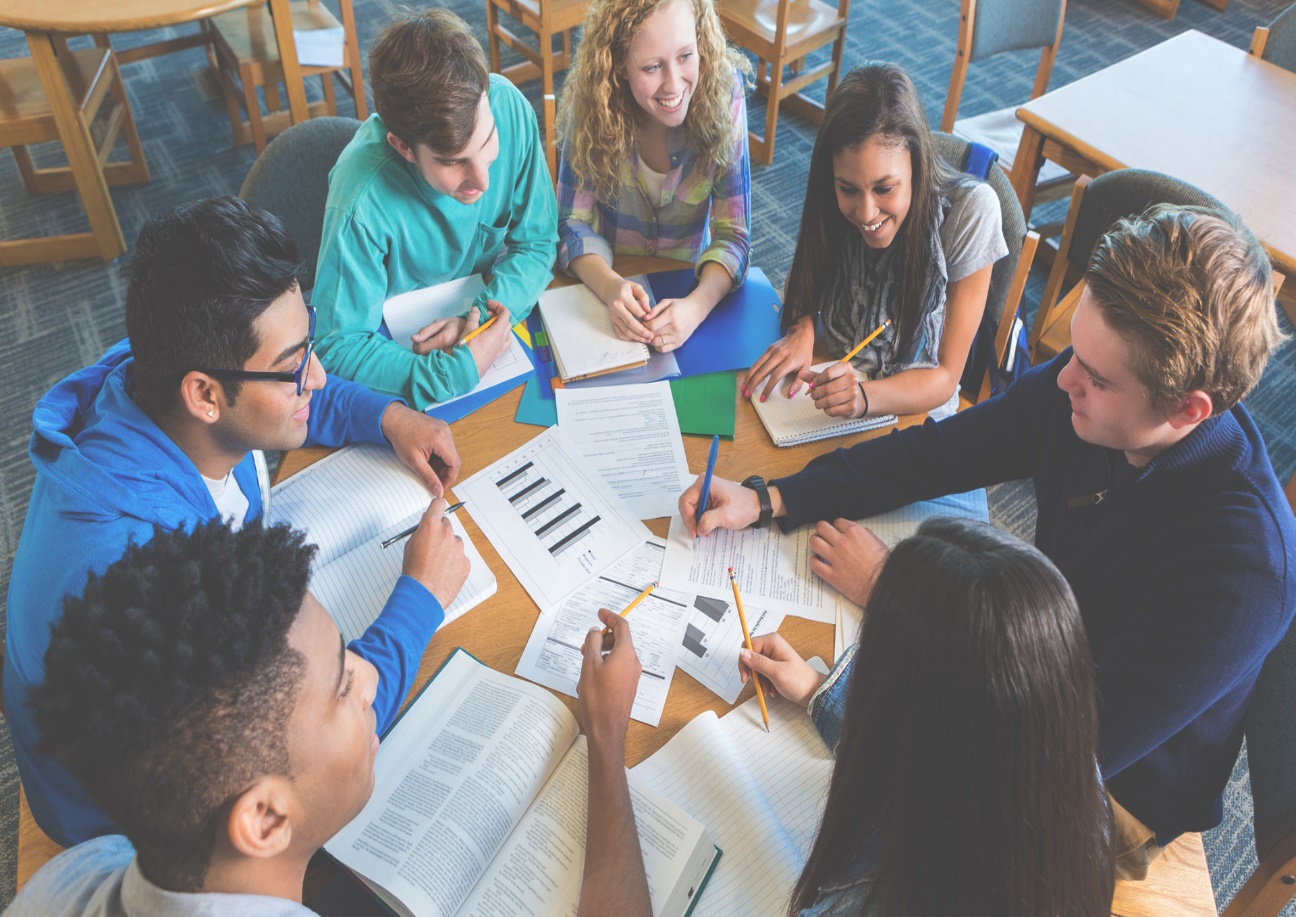 দলের নাম- লাল
দলের নাম – নীল
হিজরতের ৫টি কারণ লিখ।
হিজরতের ঘটনা লিখ।
মূল্যায়ন
১। আইয়ামে জাহেলিয়া বলতে কী বোঝ? 
২। মহানবি (স:) কত খ্রিস্টাব্দে মদিনায় হিজরত করেন?
৩। মহানবী (স:) মদিনায় কী ধরণের রাষ্ট্র প্রতিষ্ঠা করলেন?
 ৪।হিজরতের সময় হযরত মুহাম্মদ (স:) এর সঙ্গী কে ছিলেন?
বাড়ীর কাজ
শিক্ষাথীরা ৪টি করে বহু নিরবাচনী প্রশ্ন প্রনয়ণ করে শিক্ষককে দেখাবে
 শিক্ষক প্রশ্নগুলি সংশোধন করে দিবেন।
সহায়ক গ্রন্থের নাম:
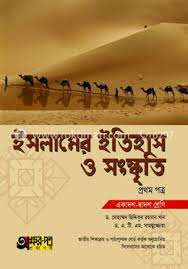 ইসলামের ইতিহাস ও সংস্কৃতি  (১ম পত্র)
  ড. মোহাম্মদ ছিদ্দিকুর রহমান,
	ড. এটিএম সামছুজ্জোহা,
প্রশ্ন
|
সবাইকে ধন্যবাদ